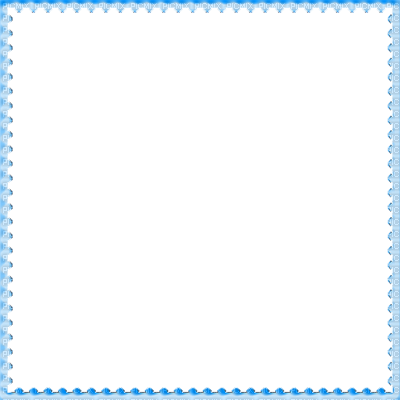 Welcome 
To Our 
Multimedia Class
Presented by:
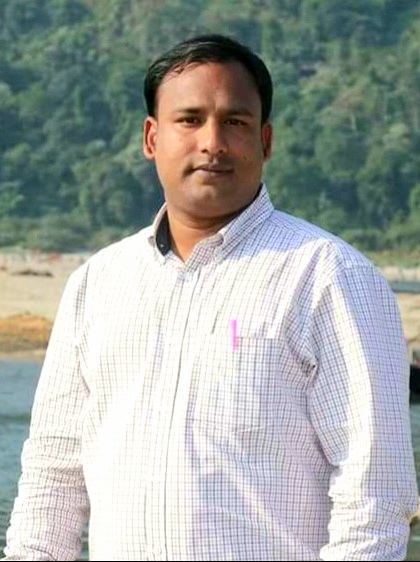 MD.AZIZUR RAHMAN
Assistant  Teacher
Kandigoan Govt. Primary School. 
Kamalgonj,Moulvibazar .
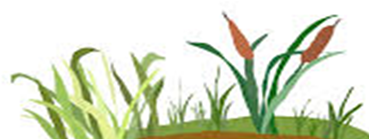 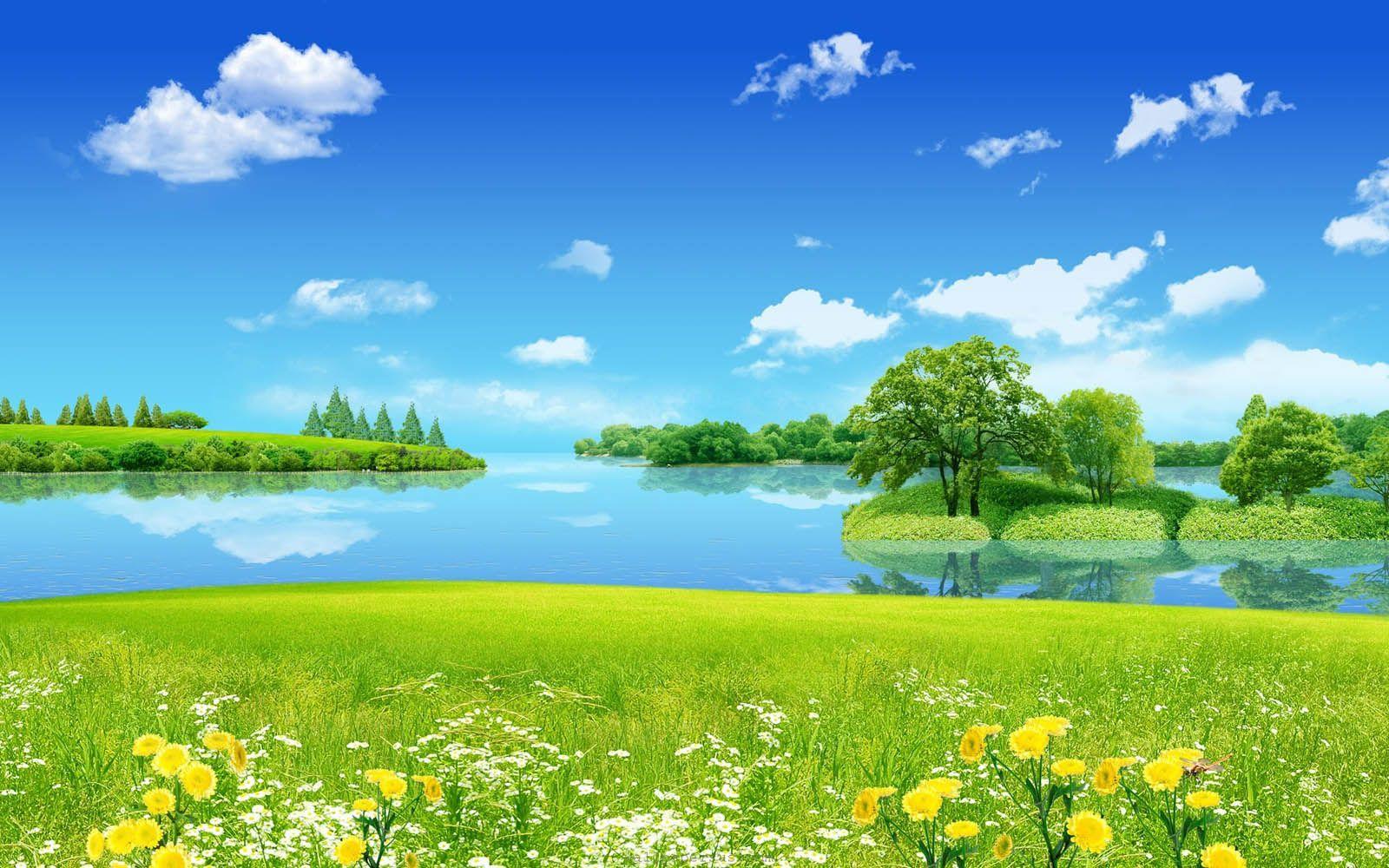 Class: Five
Subject: English
Unit: 07 
Today`s Lesson: Lessons: 3-5
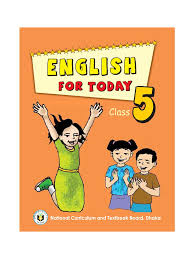 Learning outcomes
Students will be able to 

1.3.1 recognize which words in a sentence are stressed.
1.1.1 say words, phrases and sentences with proper sounds and stress.
1.5.1 read words, phrases and sentences in the text with proper pronunciation, stress and intonation.
3.1.1 recognize and study the calendar.
What are you see in the picture?
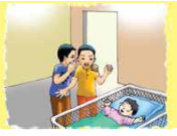 Tamal  is talking  quietly  to Biju.
What kind of parts of speech 
is the word ‘quietly’ ?
Tamal  is talking  quietly  to Biju.
quietly
is an adverb.
Our today’s lesson is;
Adverb
unit:7
Lesson: 3-5
Activities:E,G
What is Adverb?
যে word বা শব্দ verb কে 
Modify বা বিশেষায়িত করে 
তাকে Adverb বলে। The adverb usually comes after the verb. For example; 
He walks slowly
How to recognise Adverb?
**সাধারনত কোনো word এর শেষে ly থাকলে আমরা সেটি’কে Adverb হিসেবে গণ্য করে থাকি। এছাড়াও Verb এর কাছে কোথায়? কখন? কিভাবে? কি রকম? ইত্যাদি প্রশ্নের উত্তরে  Adverb পাওয়া যায়।
How to recognize Adverb?
word এর শেষে Ly ছাড়াও আরো কিছু adverb রয়েছে । যেমন;  seldom, always, daily, sometimes, never, when,how, why, now,hard etc
Now read the text and find out adverbs
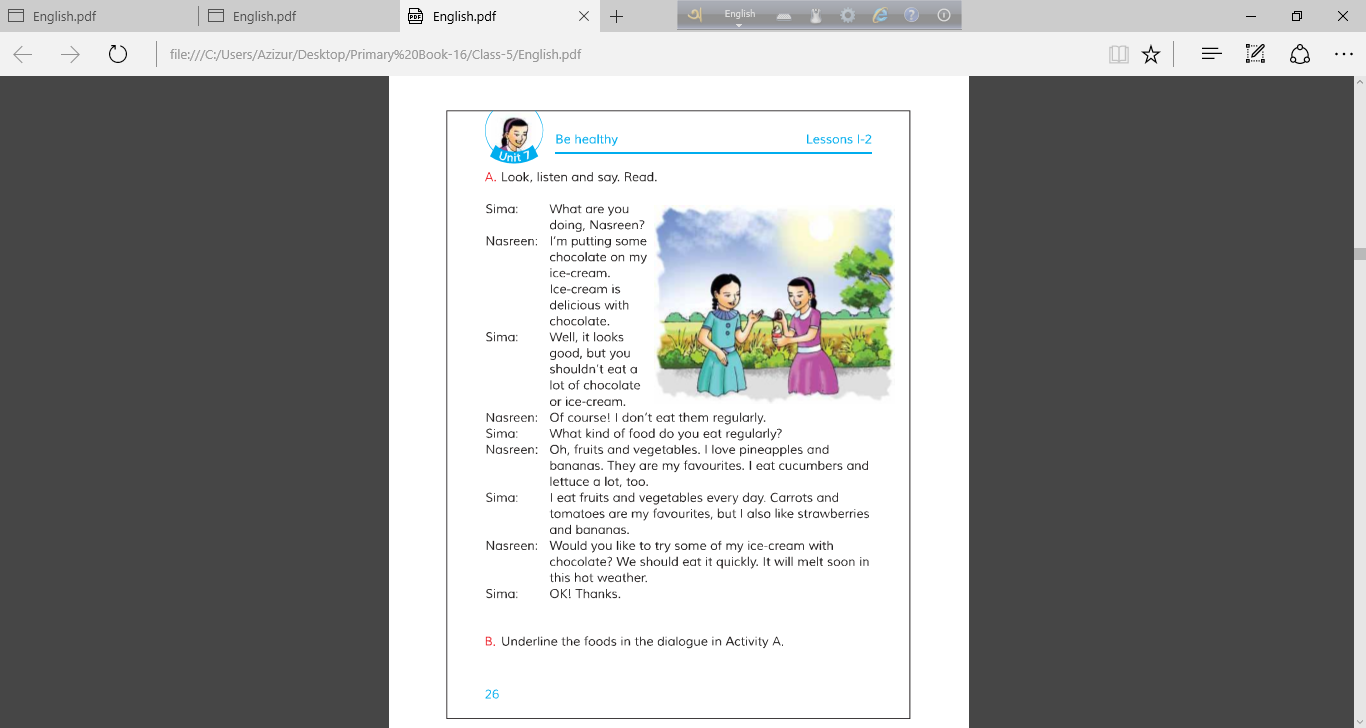 Group work
Which raw have adverbs?
1. Run       Write            Sing         Draw
2. Quickly     Slowly      Loudly      Quietly
Let’s read the sentences below and try to mark the adverbs
I W
The boy is running quickly.
quickly.
The girl is singing beautifully.
beautifully.
The man is walking slowly.
slowly.
He is injured badly.
badly.
Home work
Write at least 5 sentences using Adverb.
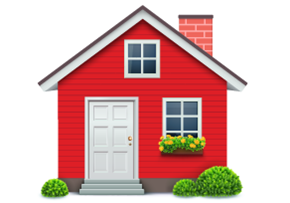 One day One word
Slowly
ধীরে
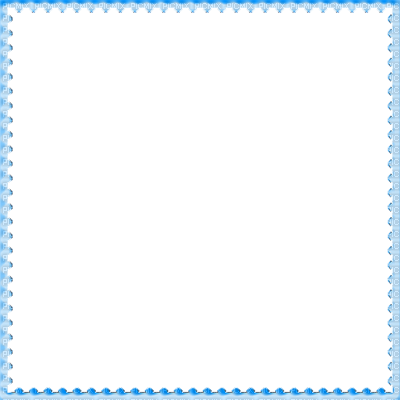 Thanks to all.
See you in the next class
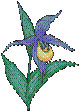 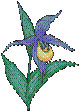 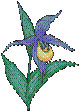